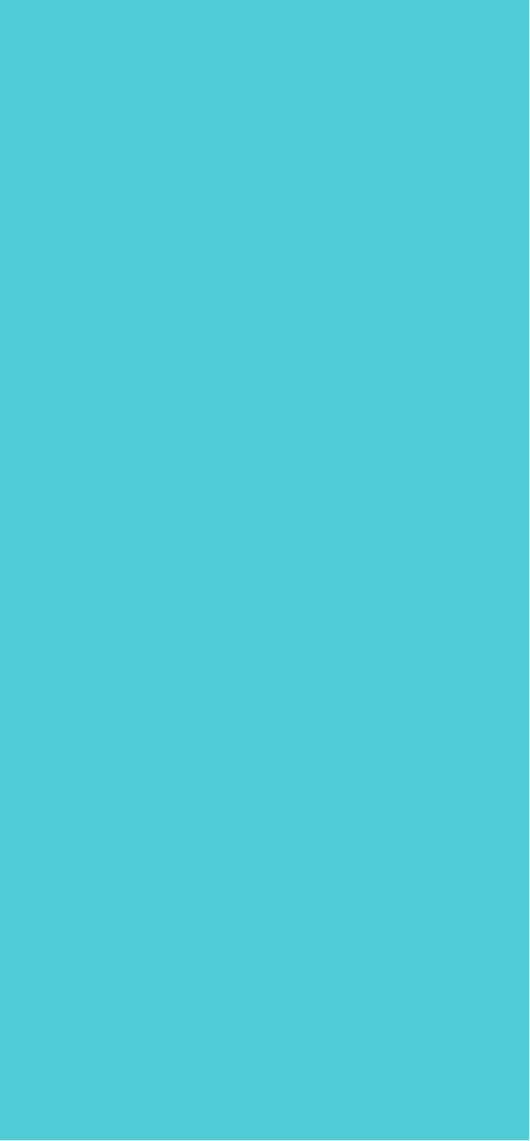 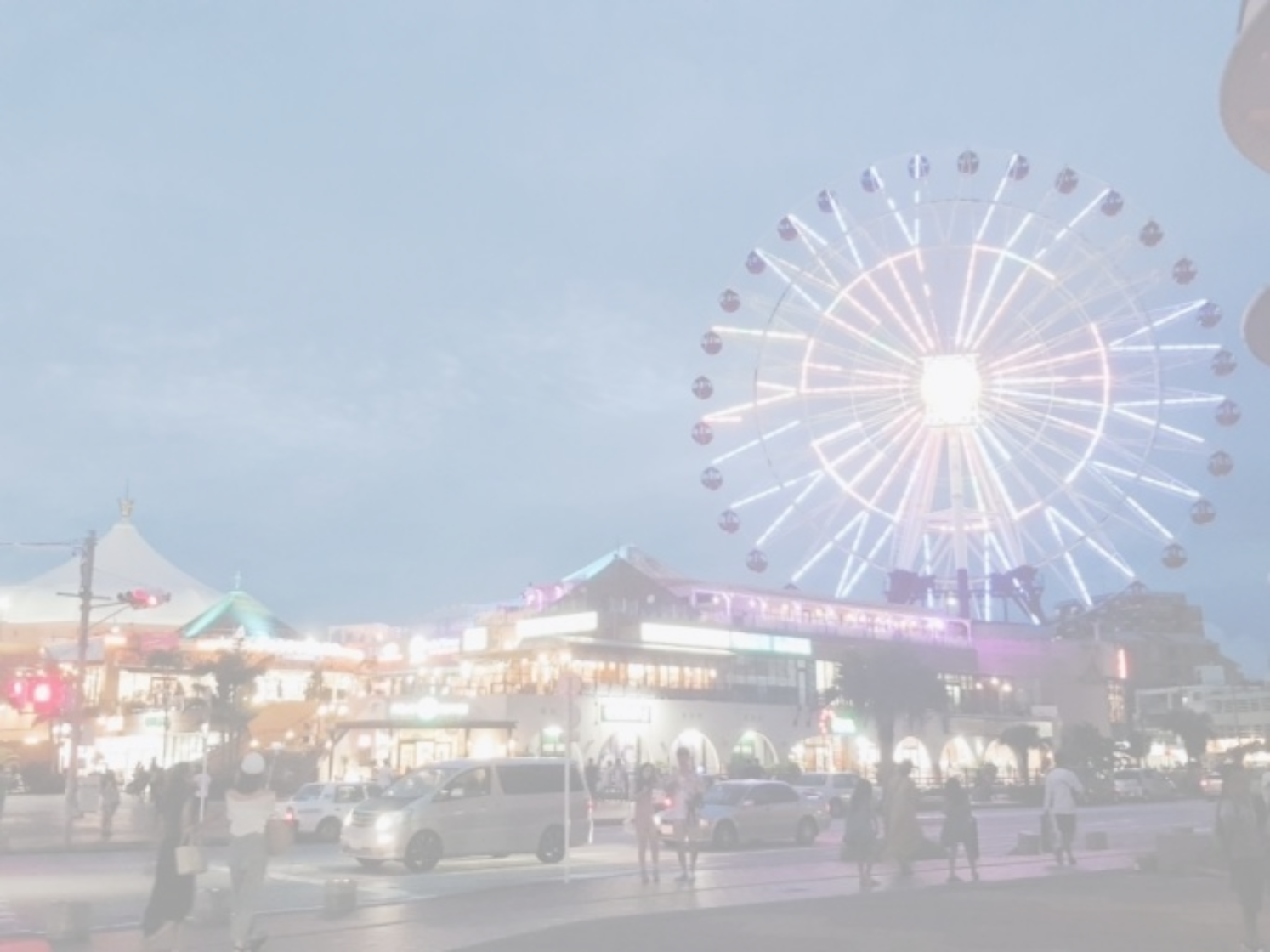 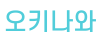 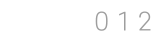 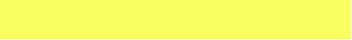 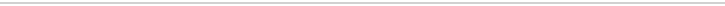 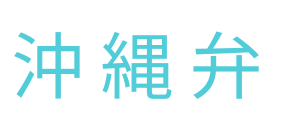 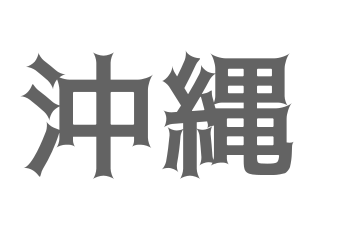 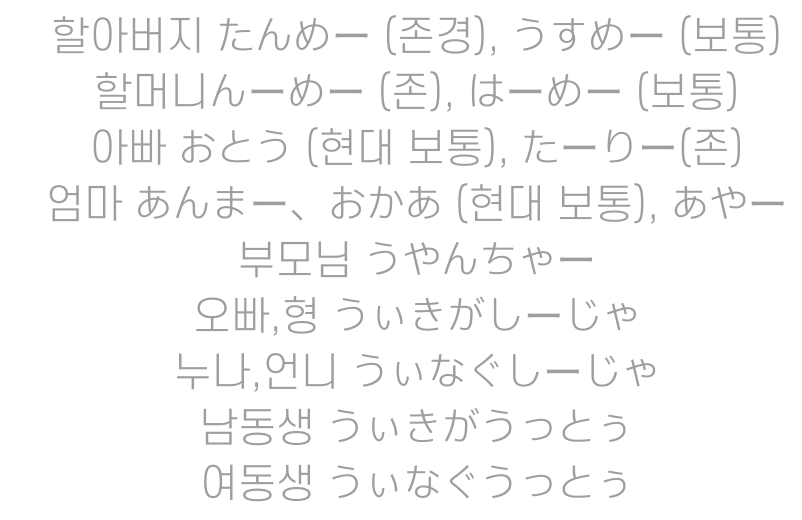 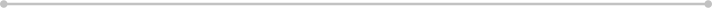 THANK YOU